Exploiting Outlier Value Effects in Sparse Urban CrowdSensing
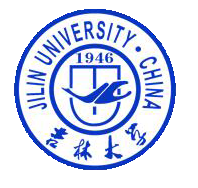 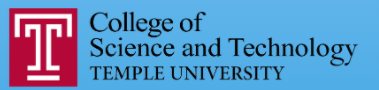 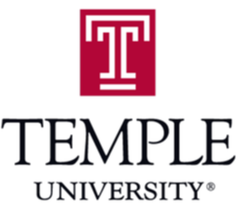 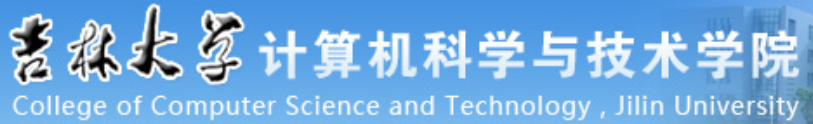 En Wang, Mijia Zhang, Yongjian Yang, Yuanbo Xu*
Jie Wu
Speaker: Mijia Zhang
IWQoS 2021
Outlines
Introduction and challenges
Contributions
Model
Experiments
Section 1: Introduction and challenges
1. Introduction and challenges
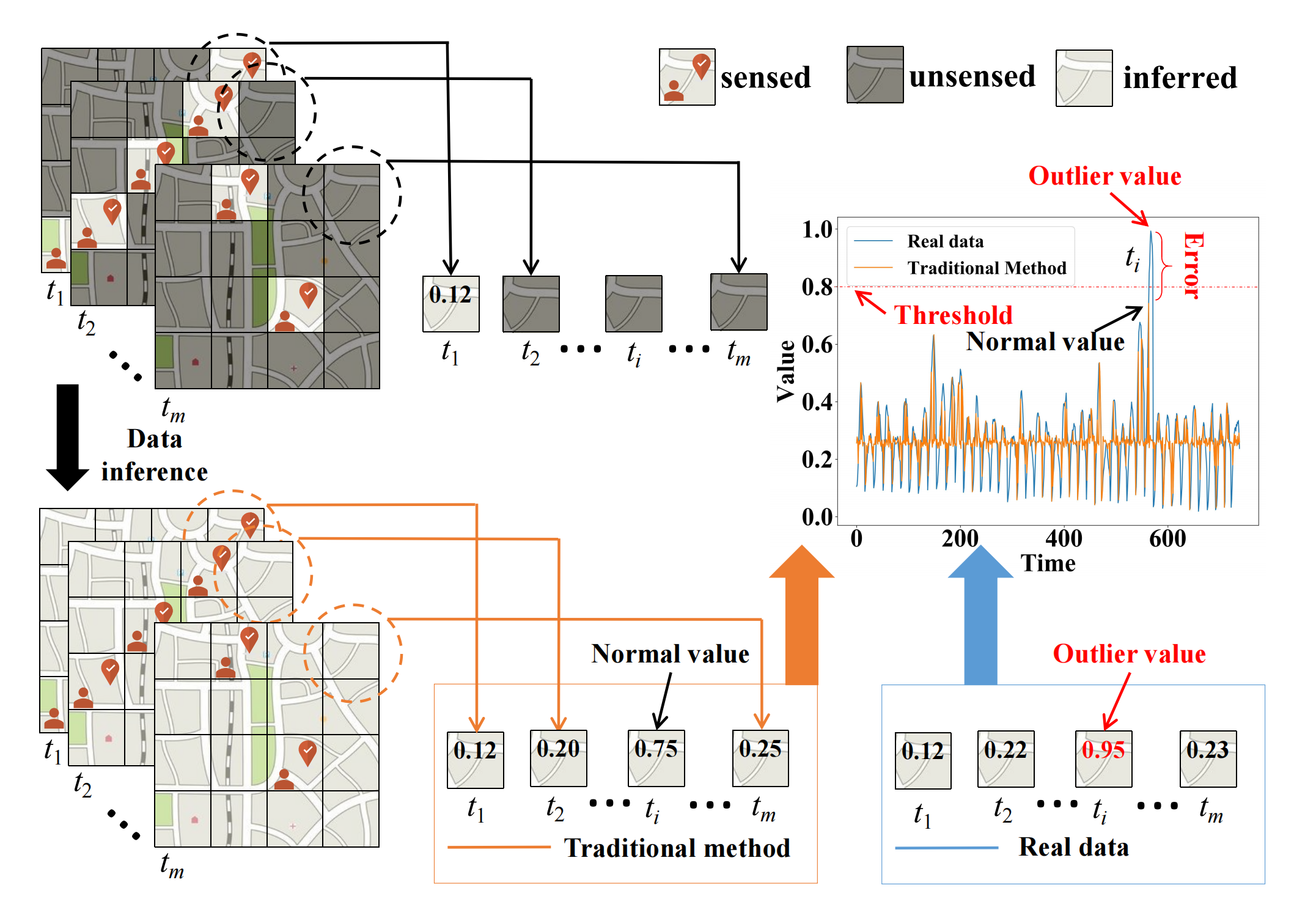 1)  rarity and unpredictability

2) inconsistency
compared to normal values

3) complex spatiotemporal relations
An example to describe the outlier value effect in data
inference problem.
1. Introduction and challenges
Challenges

recover outlier values from such rare outlier value data

deal with inconsistent data distribution

extract the complex spatiotemporal relationship of outlier value data
1. Introduction and challenges
How to deal with challenges

DMF + OVLoss
 






Outlier Value Model
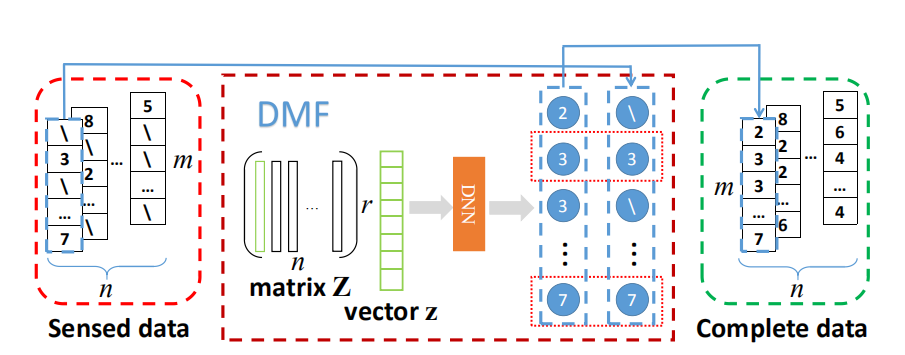 Section 2: Contributions
2. Contributions
Our work has the following contributions:

formalize the sparse urban crowdsensing problem

propose an urban crowdsensing method named DMF-OV

evaluate the proposed method on three real-world datasets with three typical urban sensing tasks.
Section 3: Model
3. Model
Framework Overview (DMF + OVLoss)
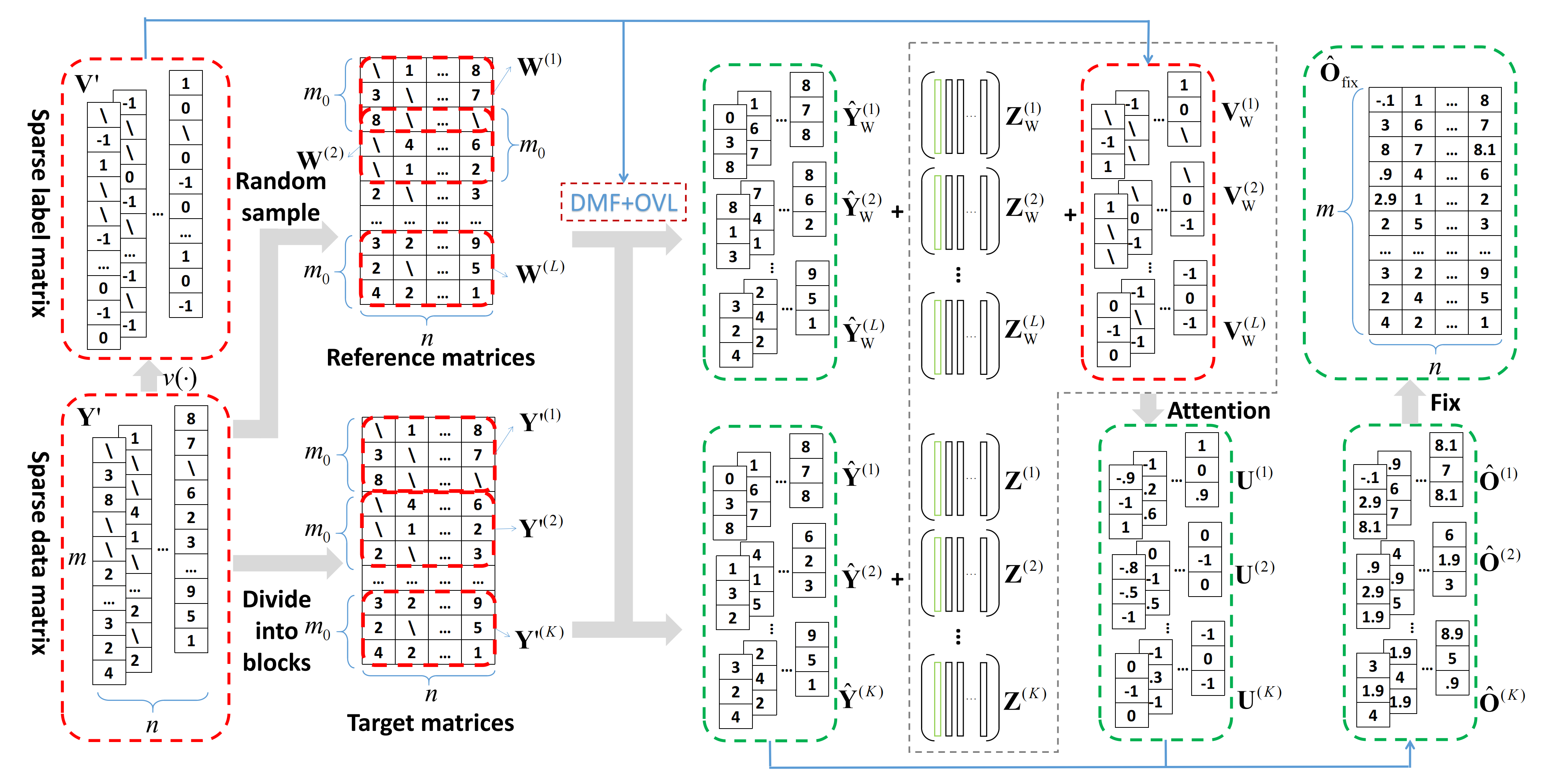 3. Model
Framework Overview (Outlier Value Model)
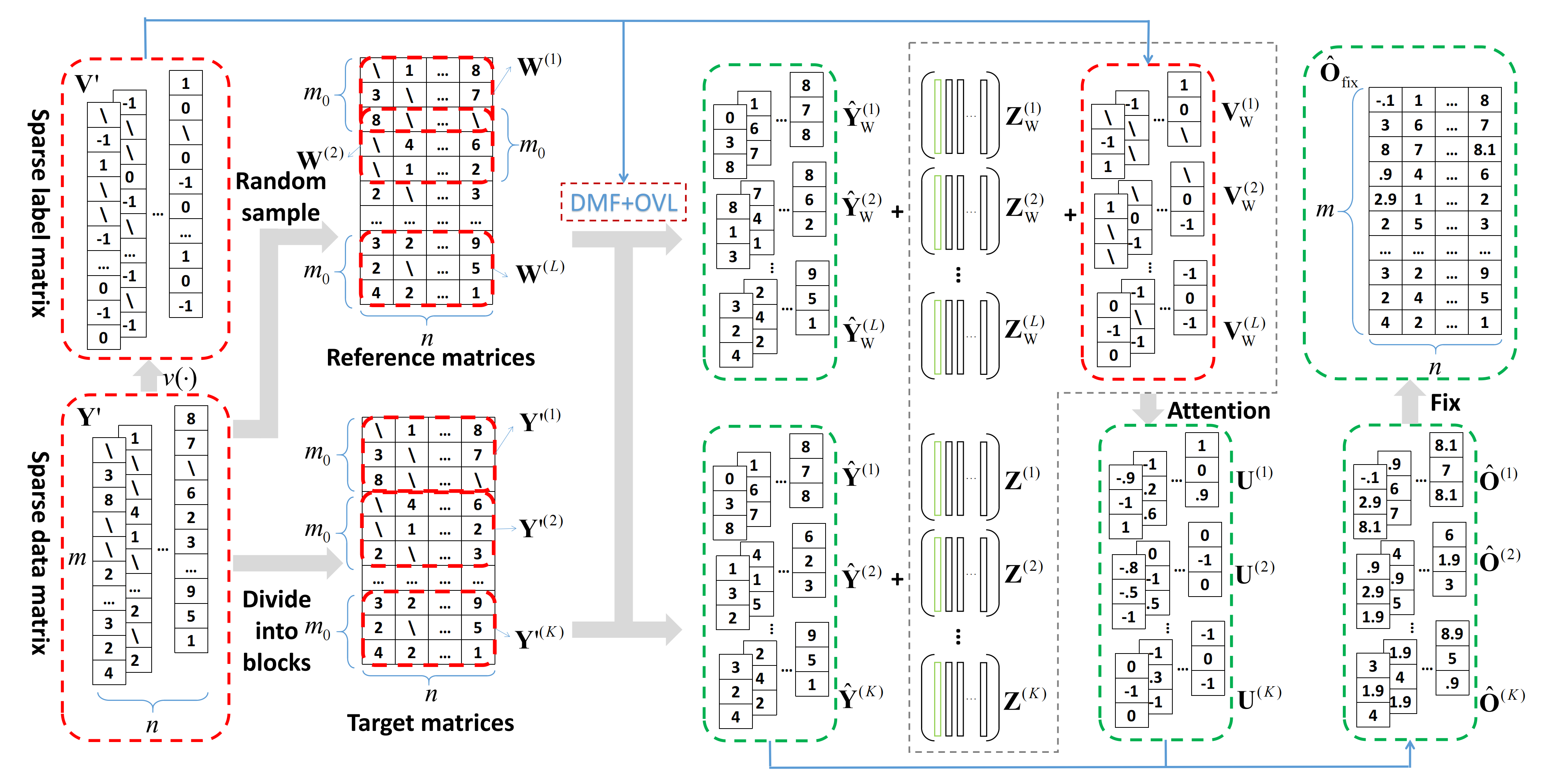 Embedding Module



Label Matrix Module
Section 4: Experiments
4. Experiments
Statistics of three evaluation datasets.




Baselines
KNN
GP
DMF
IGMC
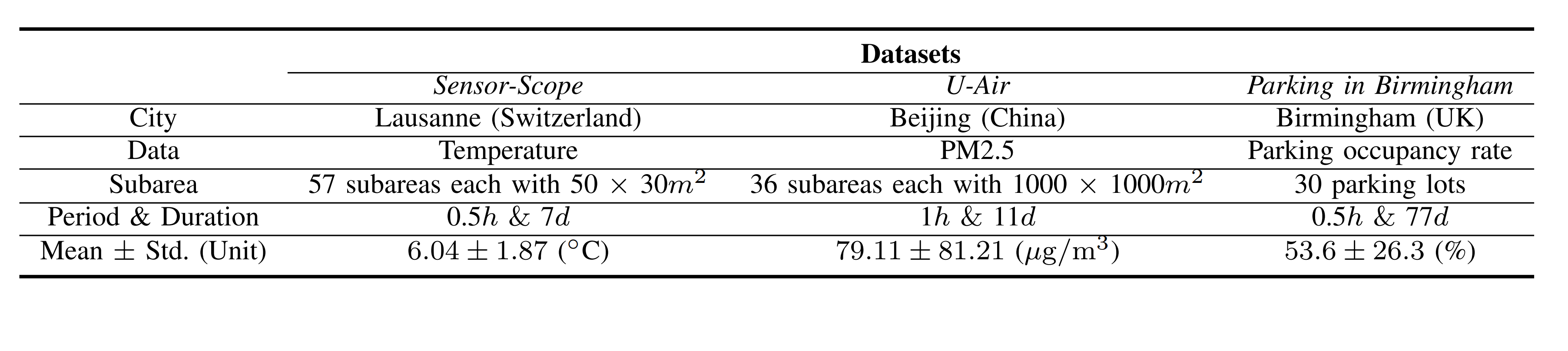 4. Experiments
RQ1: Does our method really work for outlier value data effectively?
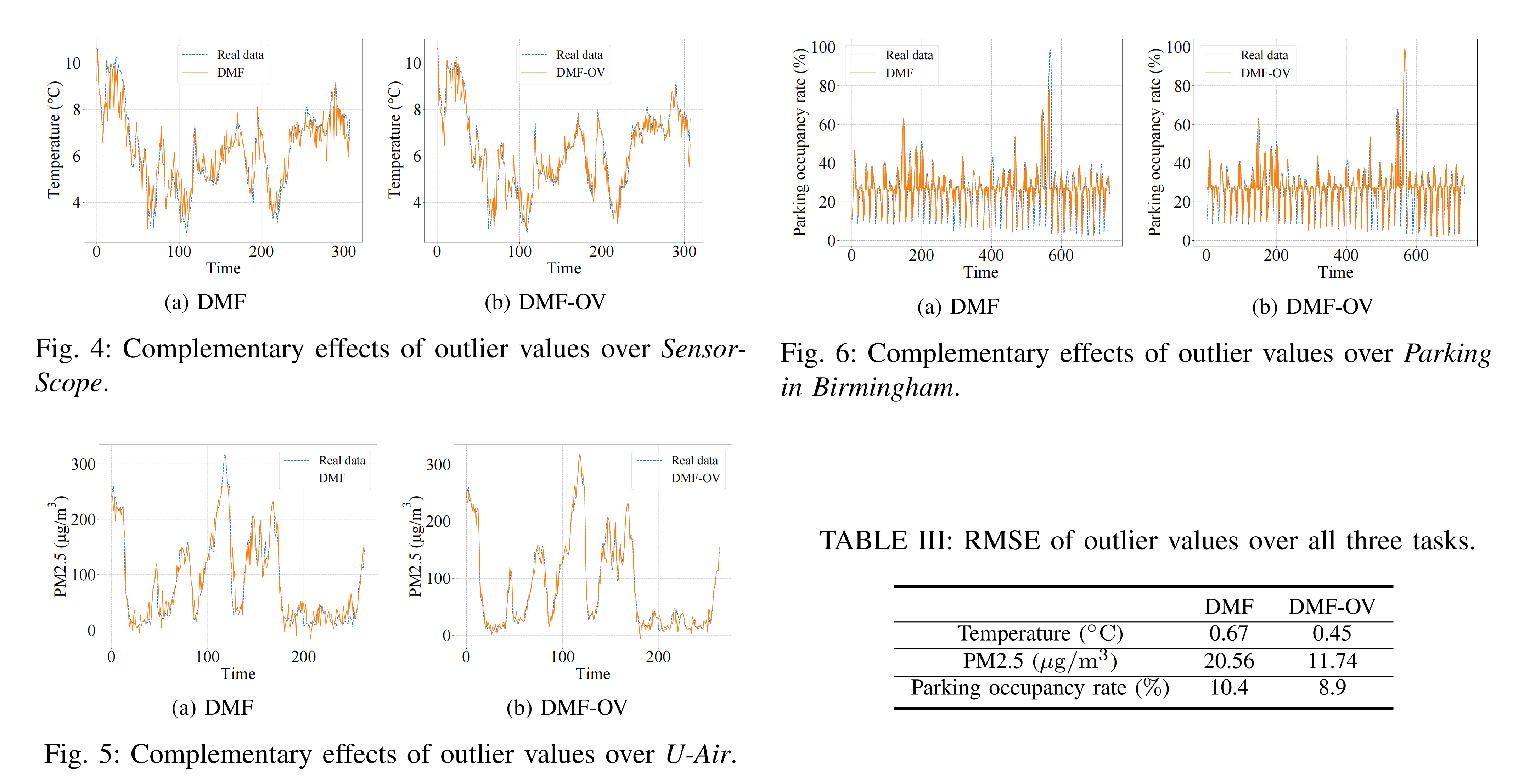 4. Experiments
RQ2: Does our method improve the accuracy of matrix completion and prediction?
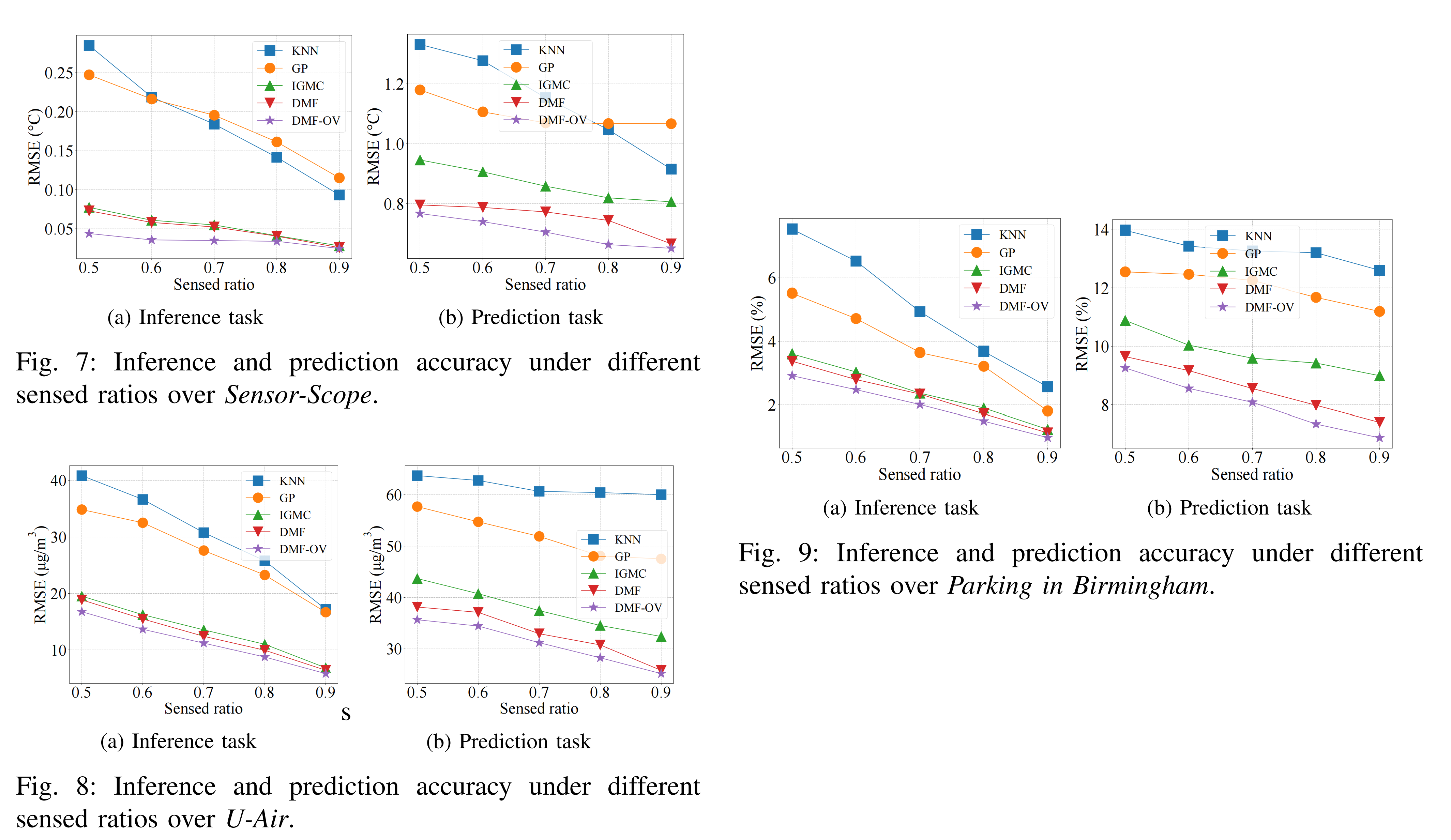 4. Experiments
RQ3: What are the influences of hyper-parameters in the model?
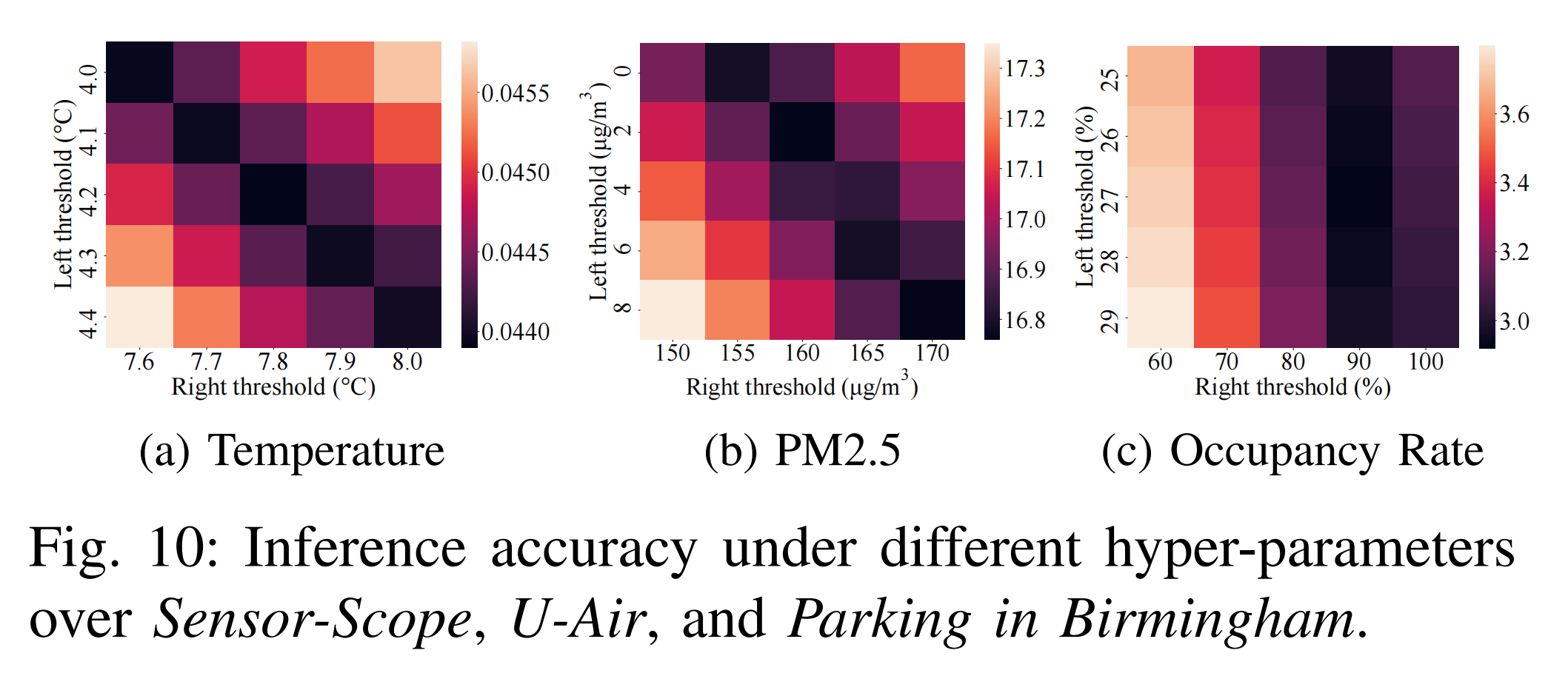 Thanks for listening.
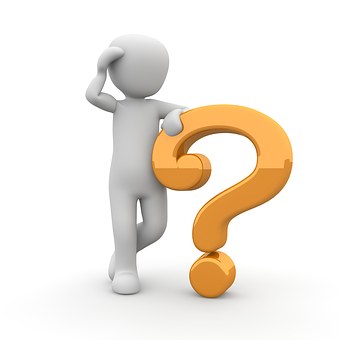 Q&A